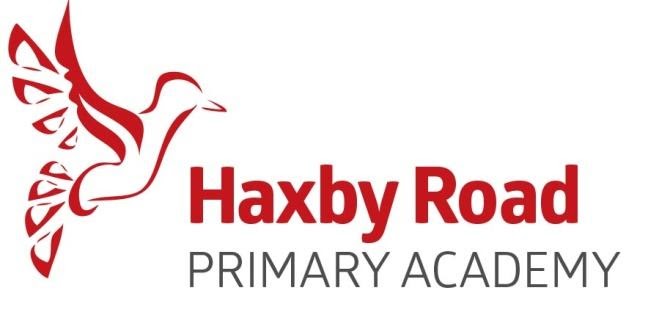 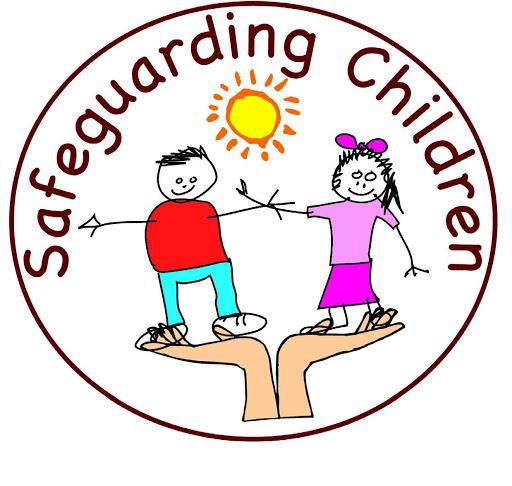 Parent Consultation  on Relationships  and Sex Education (RSE)
We all want what is best for children.
We want to protect children and to keep  them safe.
We want children to be healthy and happy.
Common  Principles
High quality RSE is part of this.
Parents &  Carers
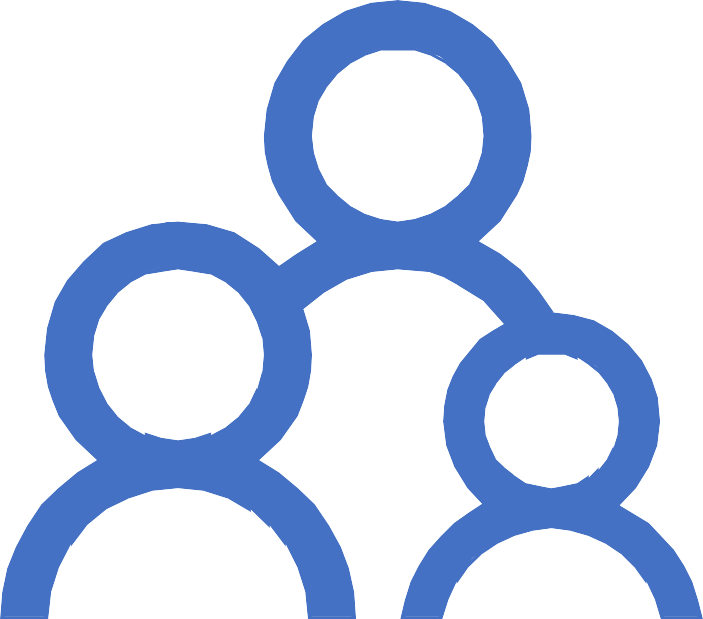 School
Child
Why the Curriculum is Changing
Why is RSE in Schools Important
Statutory Guidelines
-Relationships Education in Primary
-Physical health and Mental Wellbeing in Primary
-Overview of Teaching Expectations: Primary
-Relationships and Sex Education in Secondary
-Physical Health and Mental Well Being in Secondary
-Overview of Teaching Expectations : Secondary
Relationships and Sex Education as part of the Get Real
Curriculum Offer
Content of Get Real Curriculum Milestones
Whole School Approach
RSE Policy
Support for Parents and Carers : RSE Guides
Commonly asked questions / Addressing some
misconceptions
What happens next?
Examples of resources planned to use
Parent  Consultation  Session  Content
Why the Curriculum is Changing….
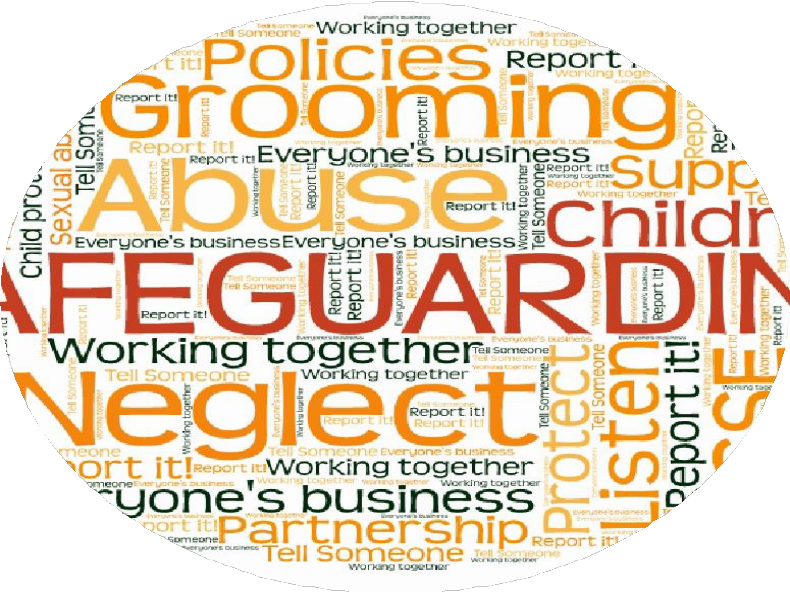 Today’s children and young people are growing up in an  increasingly complex world and living their lives seamlessly  on and offline. This presents many positive and exciting  opportunities, but also challenges and risks. In this  environment, children and young people need to know how  to be safe and healthy, and how to manage their academic,  personal and social lives in a positive way.
The Children and Social Work Act 2017 introduced a new  legislation on Relationships Education, Relationships and  Sex Education, and Health Education in Schools.
Safeguarding Children is at the heart of Relationships and
Sex Education.
High quality RSE helps create safe school communities in which  students can grow, learn, and develop positive, healthy behaviour for  life, and for the following reasons:
RSE plays a vital part in schools fulfilling their statutory duties to  protect and safeguard their students. Ofsted is clear that schools  must have a preventative programme that enables students to learn  about safety and risks in relationships.
Schools maintain a statutory obligation under the Children Act (2004)  to promote their students’ wellbeing and under the Education Act  (2002) to prepare children and young people for the challenges,  opportunities and responsibilities of adult life. A comprehensive RSE  programme can have a positive impact on students’ health and  wellbeing and their ability to achieve, and can play a crucial part in  meeting these obligations.
Technology is evolving at a tremendous pace. The need to protect  children and young people from inappropriate online content, cyber-  bullying and exploitation is a growing concern. A comprehensive RSE  programme can support in addressing these issues.
Why is  Relationships  and Sex Education in  Schools  Important?
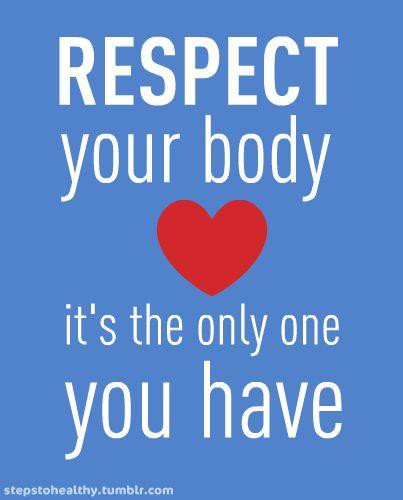 Relationships education will be compulsory for all primary age pupils  from September 2020.
Relationships and Sex education (RSE) will be compulsory for all  Secondary age pupils
	Health education will be compulsory for all pupils in all state funded  schools.
Relationships  and Sex  Education:  Introduction
Teaching at school will complement (NOT REPLACE) and reinforce the  lessons families teach their children as they grow up.
At Haxby Road, we aim to flexibly and inclusively deliver any content in a  way that is age and developmentally appropriate with respect to the  backgrounds and beliefs of pupils and parents while always with the aim  of providing pupils with the knowledge they need of the law.
Relationships Education is introduced at Primary  and students explore the following areas:
Families and people who care for me
Caring Friendships
Respectful Relationships
Online Relationships
Being Safe
Relationships  Education in  Primary  Schools.
Sex education is not compulsory in primary  schools. Primary schools that choose to teach  sex education should tailor teaching to take  account of the age and the physical maturity of  their pupils and must allow parents to withdraw  their children where requested.
The aim of teaching pupils about physical health and  mental wellbeing is to give them information they need  to make good decisions about their own health and  wellbeing with a clear focus on reducing stigma attached  to health issues.
In primary school the focus should be on teaching the  characteristics of good physical health and mental  wellbeing and the benefits of hobbies, interests and  participation in their own communities. By embedding  these principles teachers should be able to address  issues such as isolation, loneliness, unhappiness, bullying  and the negative impacts of poor health and wellbeing.
Physical Health and Mental Well Being Teaching in  Primary include learning units around Mental Wellbeing,  Interner Safety and Harms, Physical Health and Fitness,  Drugs/Alcohol/Tobacco/Basic First Aid/Changing  Adolescent Body)
Physical  Health and  Mental Well  Being in  Primary  Schools.
Overview of Teaching Expectations: Primary
All of these subjects should be and are set in the context  of a wider whole-school approach to supporting pupils  to be safe, happy and prepared for life beyond school.
For example, the curriculum on relationships and sex  should complement, and be supported by, the school’s  wider policies on behaviour, inclusion, respect for  equality and diversity, bullying and safeguarding.
At the heart of Relationships Education, Relationships  and Sex Education and Health Education, there is a  focus on keeping children safe and the role that schools  can play in preventative education.
Clear reference of this link is included in our Draft RSE
Policy.
Whole  School  Approach
A draft RSE Policy has been drawn to reflect current
statutory guidance including RSE curriculum offer
The policy has been written in consultation with the wider Ebor Academy Trust and has been shared with Trustees
RSE Policy
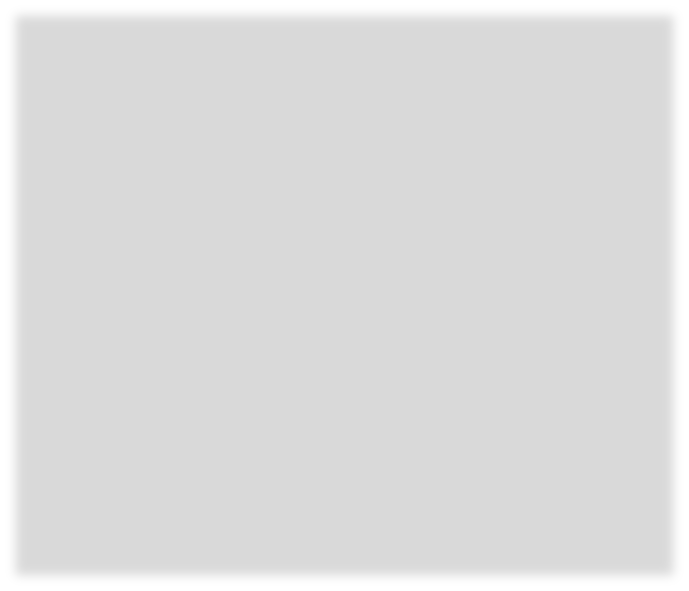 DfE has produced guides for parents of  primary and secondary aged children which  can be used by schools to communicate how  relationships and health education will be
taught. The guides provide details of topics
Support for  parents and  carers.
that will be covered and information of
parent’s rights to withdraw. (DfE, 2019c).
You may access relevant guides following the
link below
https://www.gov.uk/government/publi
cations/relationships-sex-and-health-
education-guides-for-schools
	These are also accessible on the  School Website.
COMMONLY ASKED QUESTIONS  ADDRESSING MISCONCEPTIONS.
Schools will be required to consult with  parents when developing and reviewing  their policies for Relationships Education and  RSE, which will inform schools’ decisions on  when and how certain content is covered.
	Effective consultation gives the space and  time for parents to input, ask questions,  share concerns and for the school to decide  the way forward. Schools will listen to
parent’s views, and then make a reasonable
decision as to how they wish to proceed.  What is taught, and how, is ultimately a  decision for the school and consultation  does not provide a parental veto on  curriculum content. (UK Gov)
Will my child’s  school have to  engage with  me before  teaching  these  subjects?
Do I have a  right to  withdraw my  child from  Relationships  and Sex  Education?
From September 2020 in Primary Education parents will  be able to withdraw their children from any aspects of  Sex Education other than those which are part of the  Science Curriculum (Note that Sex Education is not  compulsory in Primary Schools).
There is no right to withdraw from Relationships  Education or Health Education at Primary or Secondary  as we believe that the contents of these subjects- such as  family, friendships, safety (including online safety) – are  important for all children to be taught.
The DfE states that Relationships Education has  been designed to help children from all  backgrounds build positive and safe  relationships, and to thrive in modern Britain –  this means taking into account the religious  background of pupils when planning teaching,  so that topics are appropriately handled.
In developing these subjects, the government  has worked with a number of representative  bodies and faith organisations, representing all  the major faith groups in England. Several faith  organisations produce teaching materials that  schools can choose to use.
The subjects are designed to help children from  all backgrounds build positive and safe  relationships, and to thrive in modern Britain.
Does the new  Relationships  Education and  RSE curriculum  take account of  my faith?
Has the  government  listened to the  views of my  community in  introducing  these  subjects?
A thorough engagement process, involving a  public call for evidence and discussions with  over 90 organisations, as well as the public  consultation on the draft regulations and  guidance, has informed the key decisions on  these subjects. The consultation received  over 11,000 responses from teachers,  schools, expert organisations, young people  and parents – these responses have helped  finalise the statutory guidance.
We believe that all pupils should be taught about the society  in which they are growing up. Relationships Education is  designed to foster respect for others and for difference and  educate pupils about healthy relationships. We also believe  that children should receive teaching on LGBT content during  their school years. Teaching children about the society that we  live in and the different types of loving, healthy relationships  that exist is very important.
*The DfE states that Primary schools are strongly encouraged  and enabled to cover LGBT content when teaching about  different types of families.
Secondary Schools should cover LGBT content in their RSE  teaching. RSE should meet the needs of all pupils, whatever  their developing sexuality or identity-this should include age  appropriate and developmentally appropriate teaching about  different types of relationships in the context of the law.
Will my child be  taught about  Lesbian,Gay,  Bisexual and  Transgender(LGBT)  relationships?
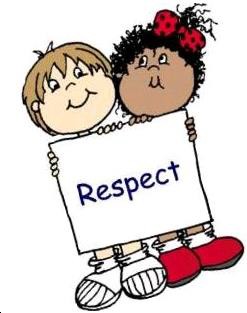 Over the following weeks we will be  concluding all consultations with Staff,  Parents/Carers, Children (where  appropriate), Interim Executive Board  Members, Wider School Community  Members (i.e. School nurses) in order to  inform our draft Relationships and Sex  Education Policy.
Teaching staff are in the process of designing  creative lesson plans as part of which we are  carefully considering resources that will  safely and subtly address all topics and  areas.
What  happens  next?
Any questions?
Please email the school office with any questions you have regarding the Relationship and Sex Education Policy. Our email is haxbyroadacademy@hr.ebor.academy
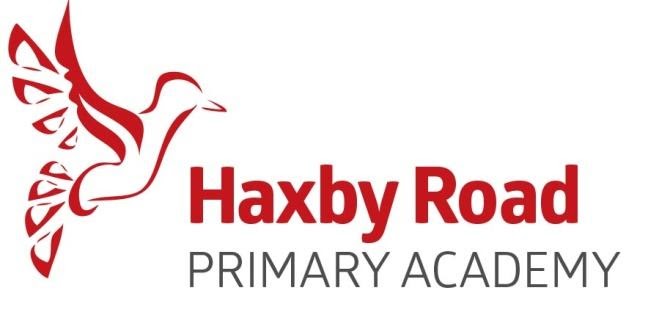 We hope, as parents/carers you have the confidence that we are providing the highest quality  education for your children. As a school community we are committed to working in partnership with  parents so your views will be greatly appreciated to further inform our RSE policy and curriculum.
Thank you.